2024 augusztus 28Kecskemét
szerző: Szalma Judit
2024szaju
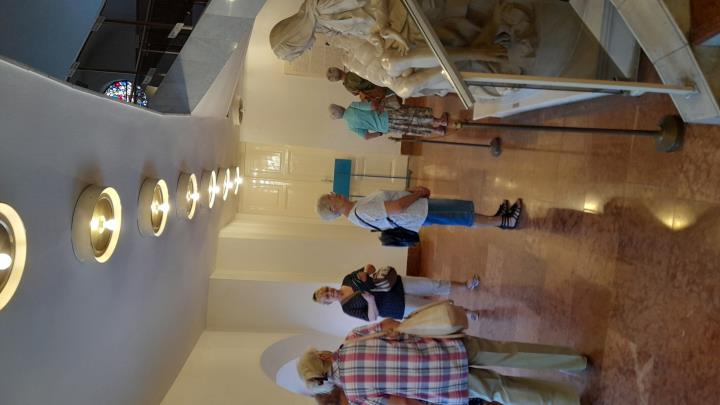 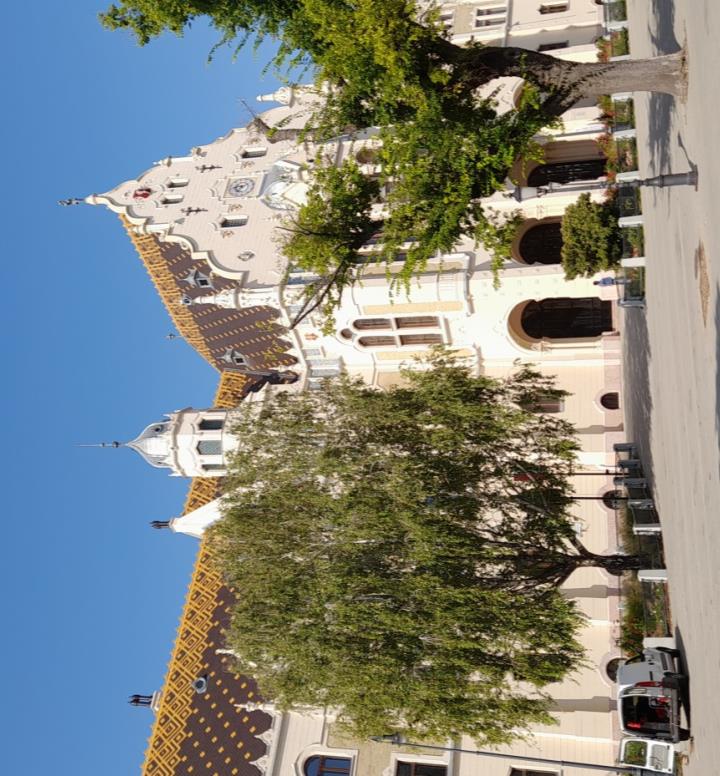 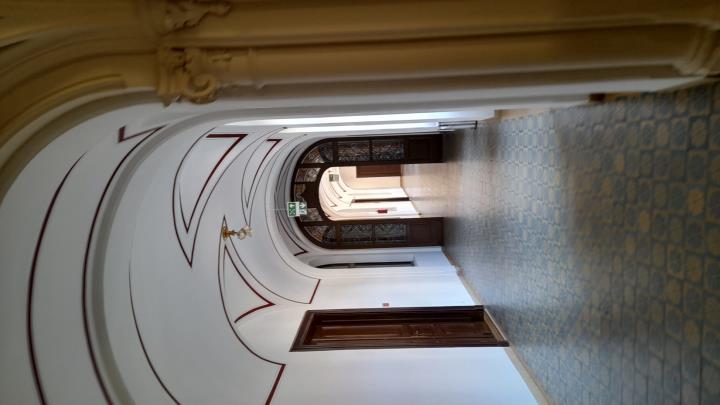 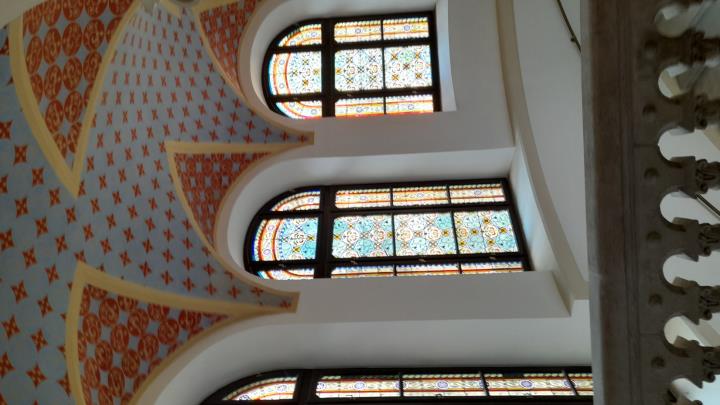 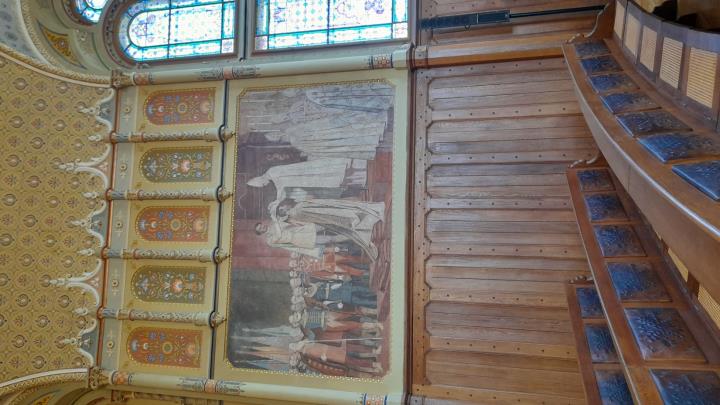 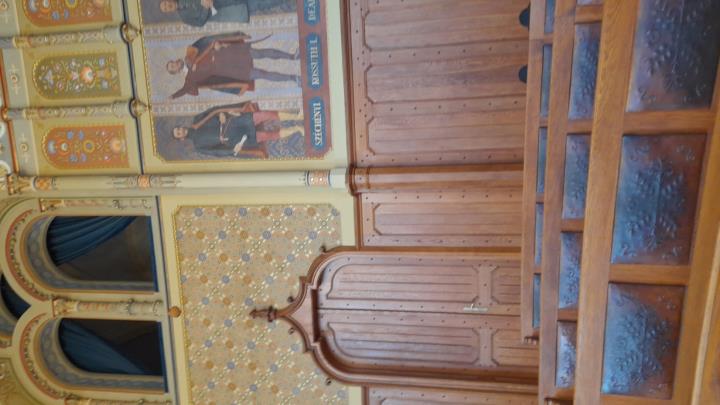 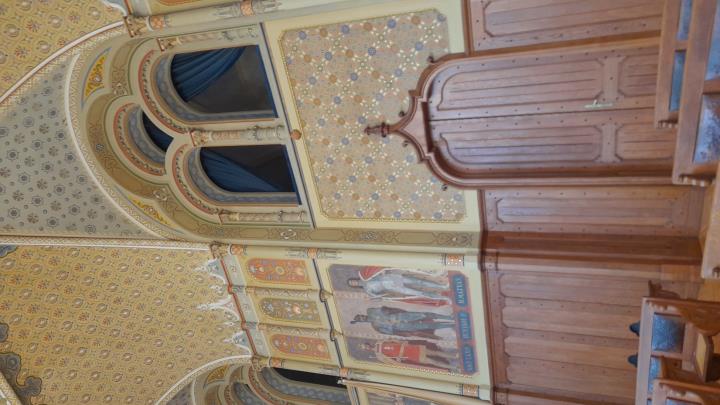 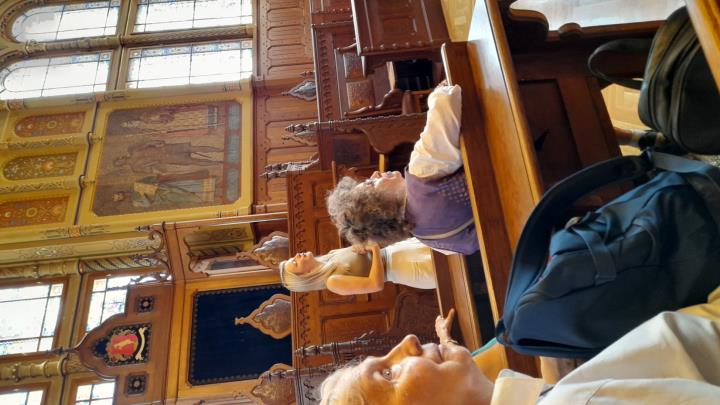 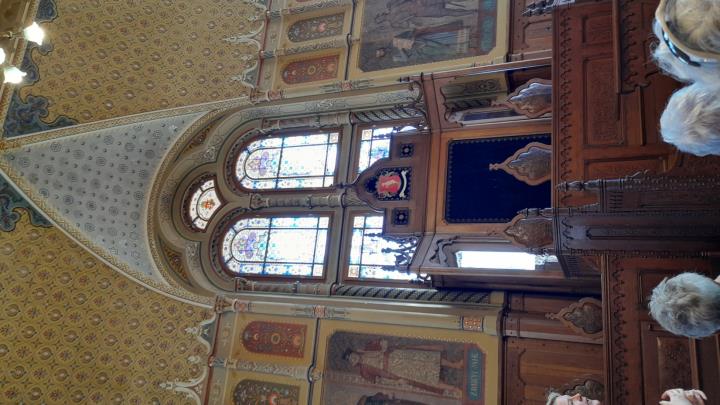 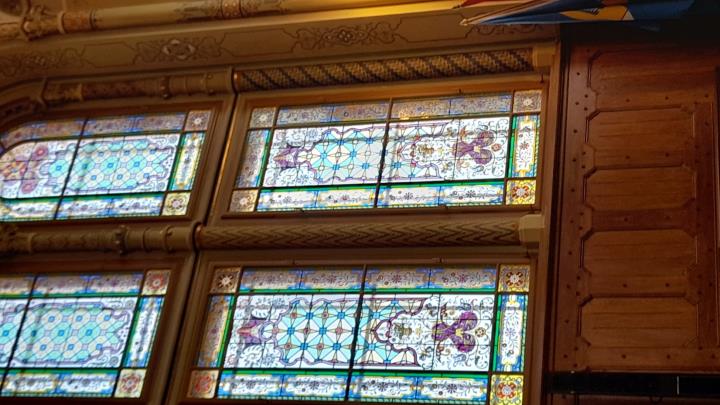 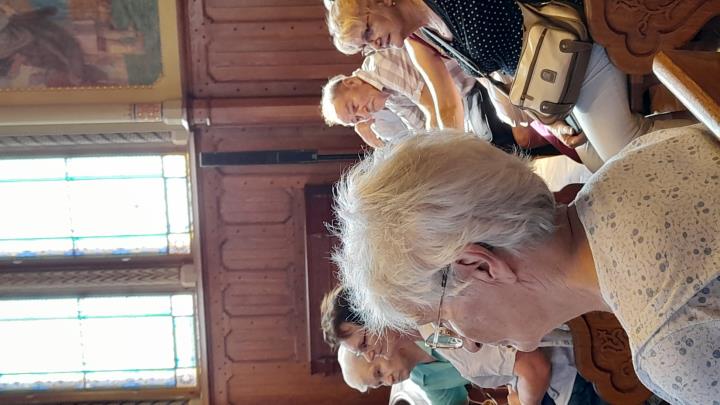 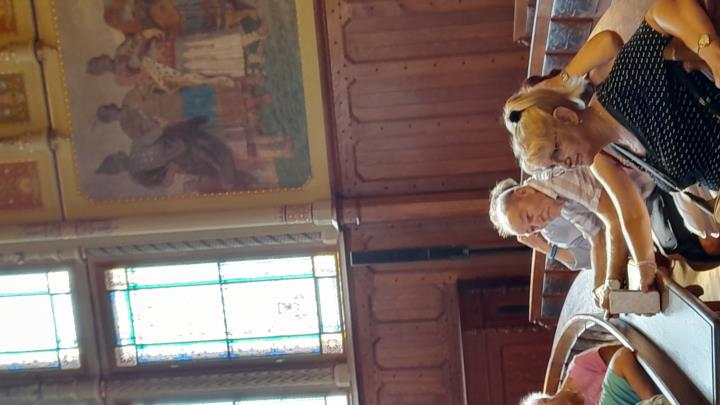 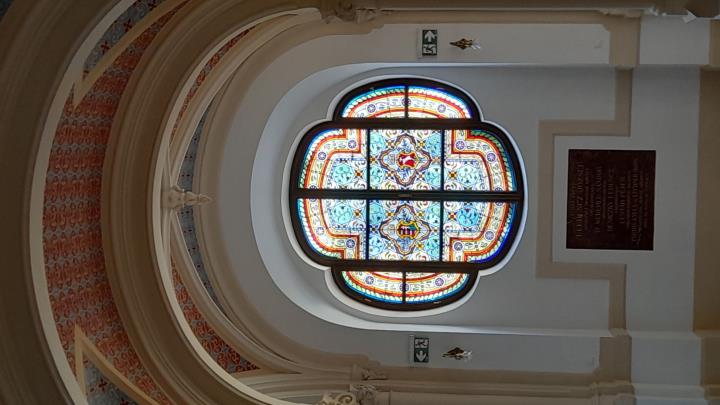 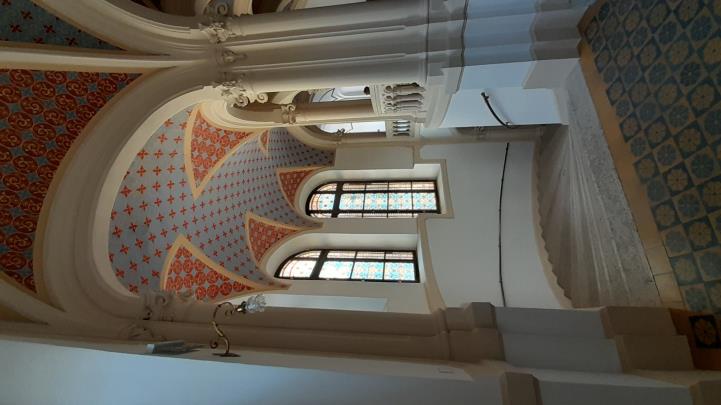 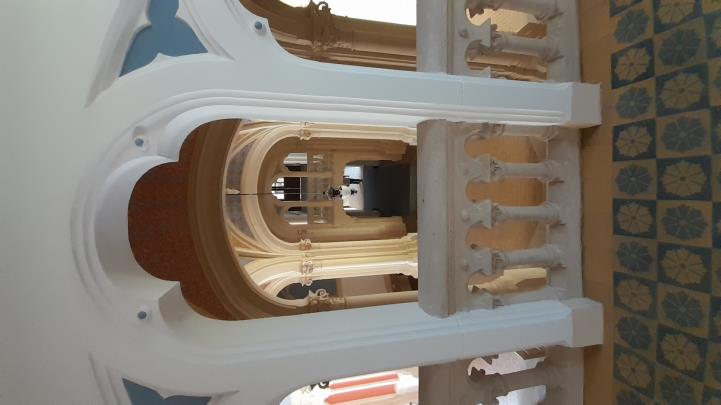 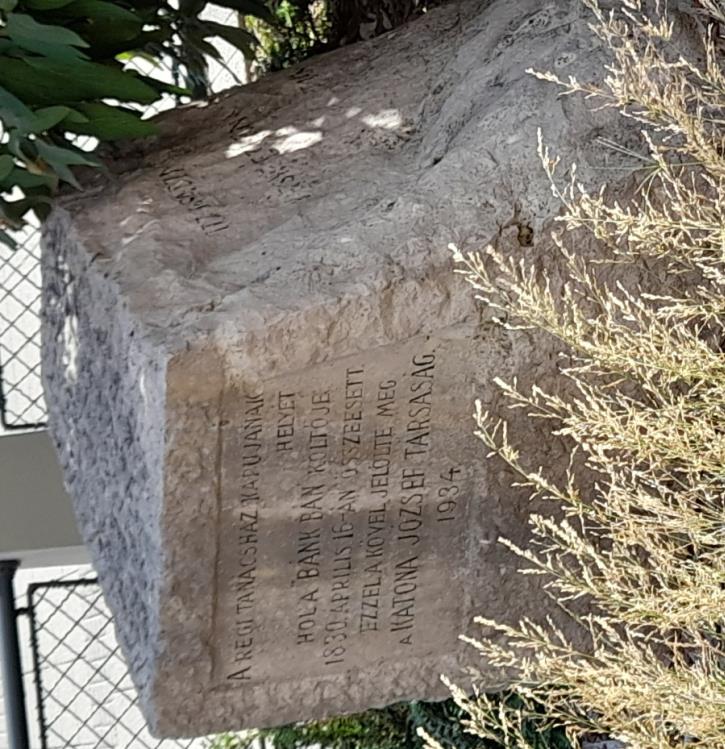 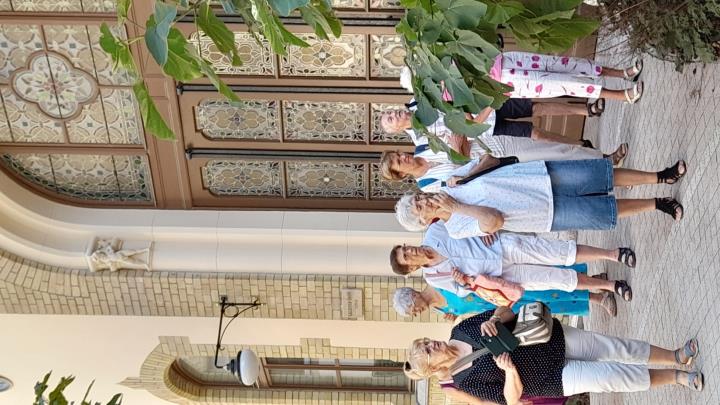 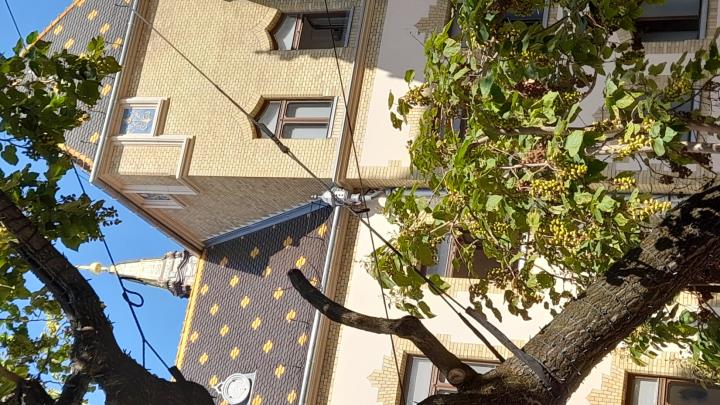 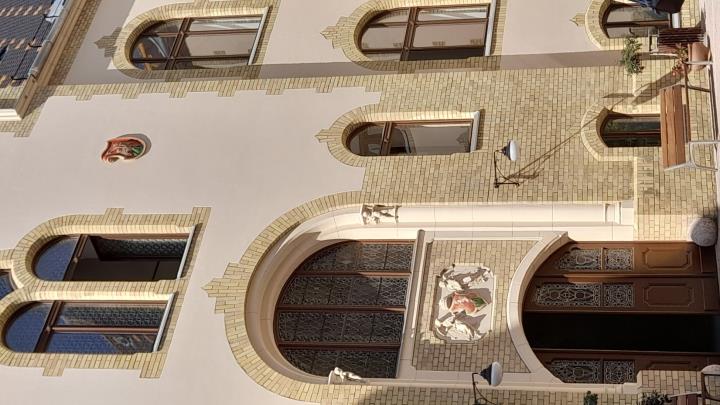 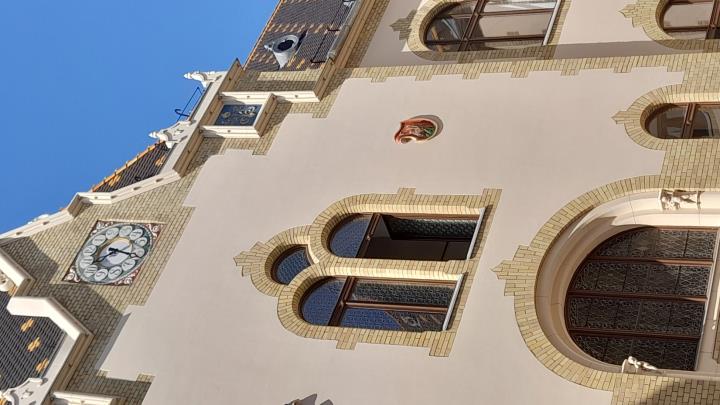 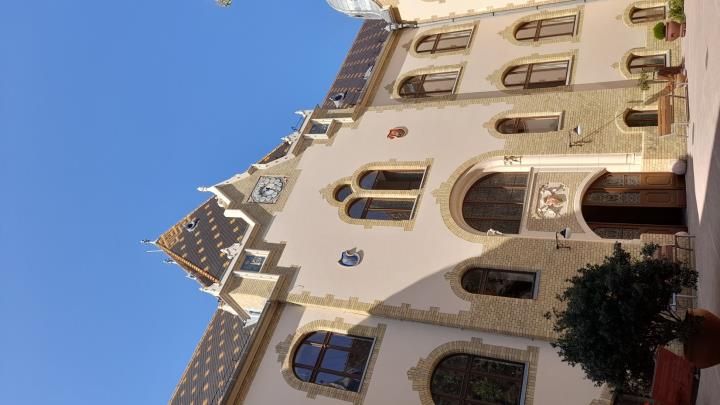 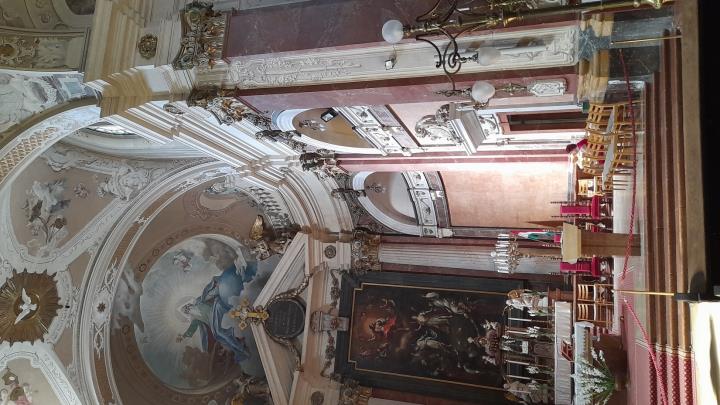 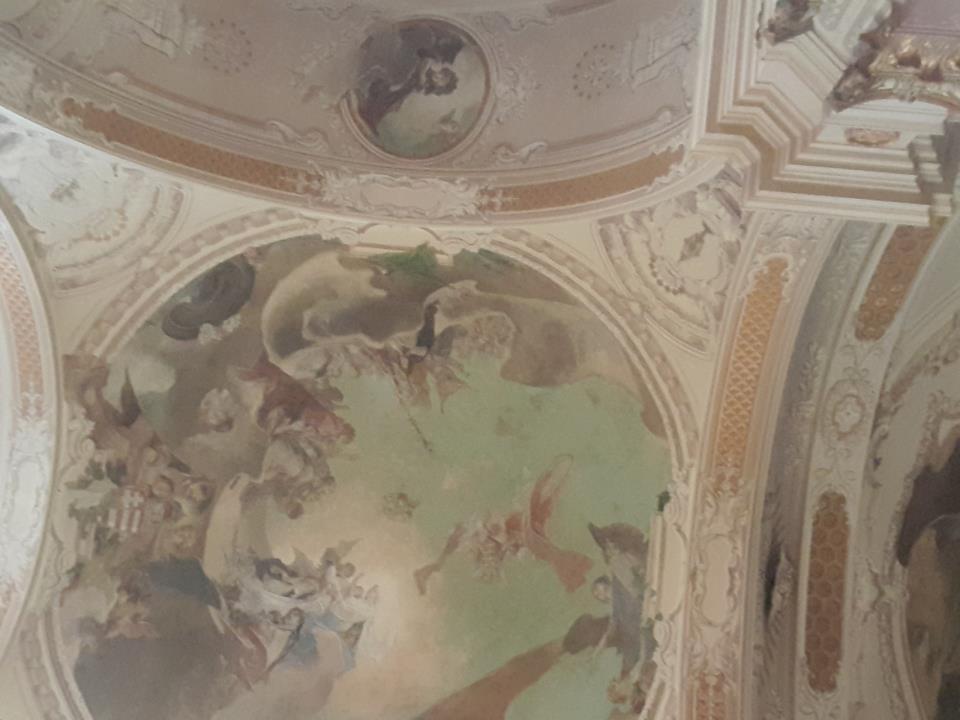 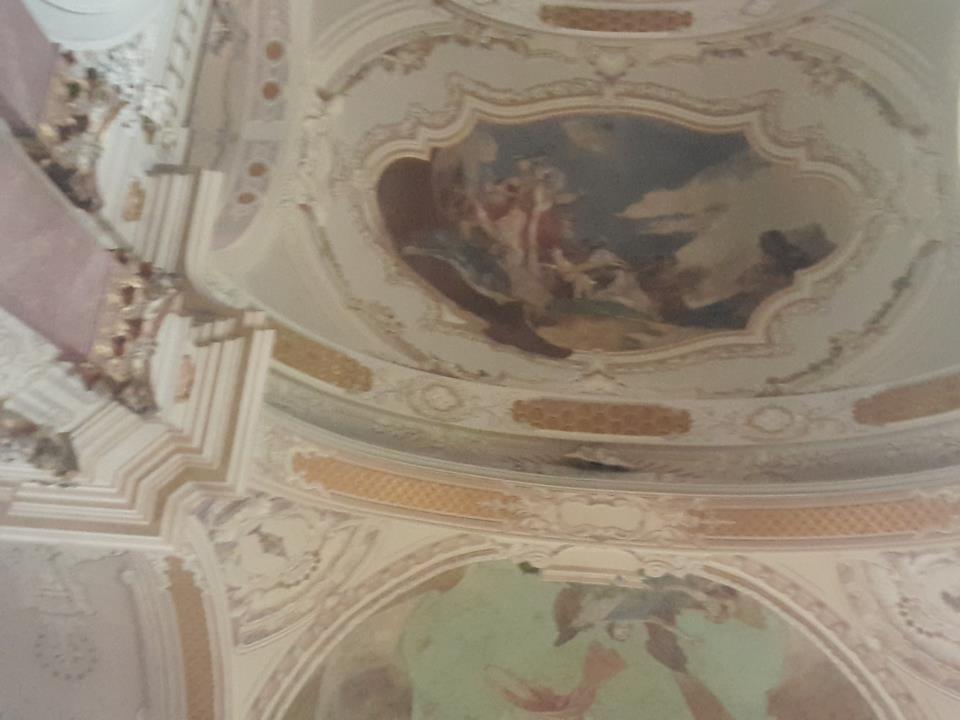 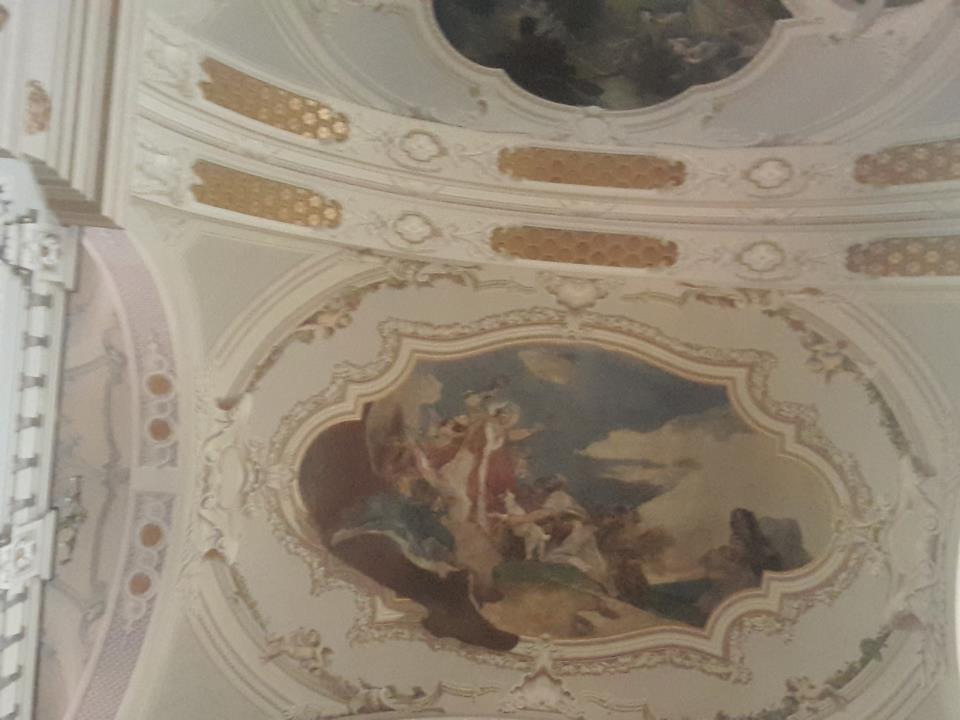 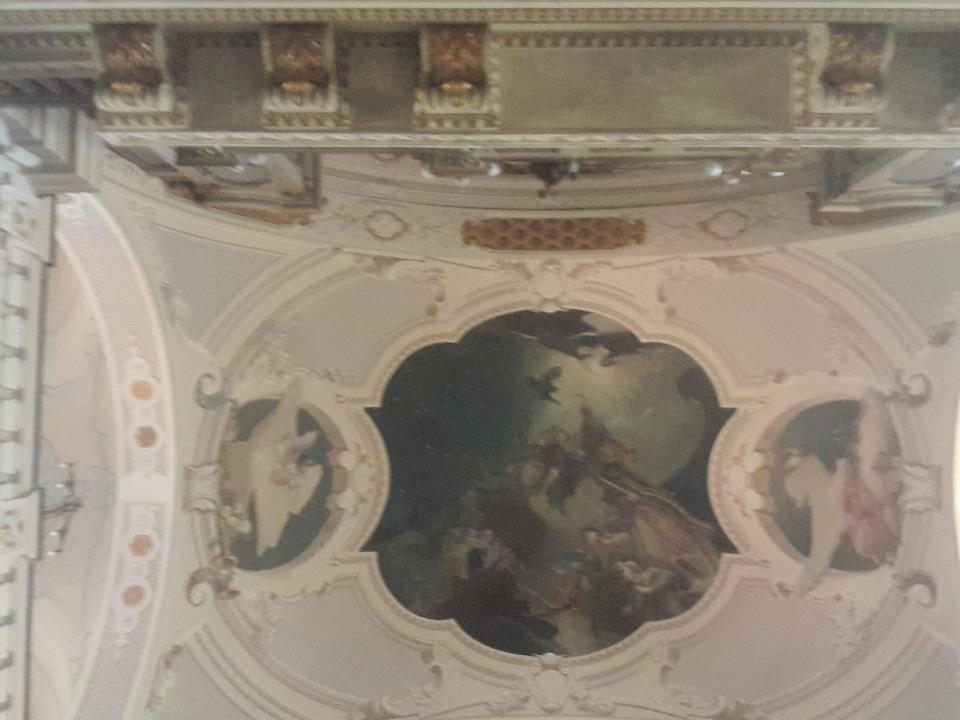 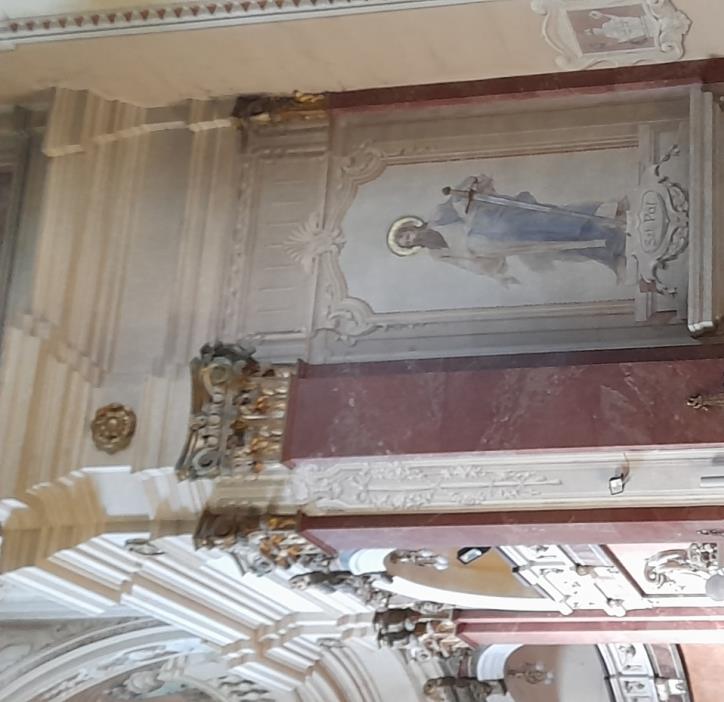 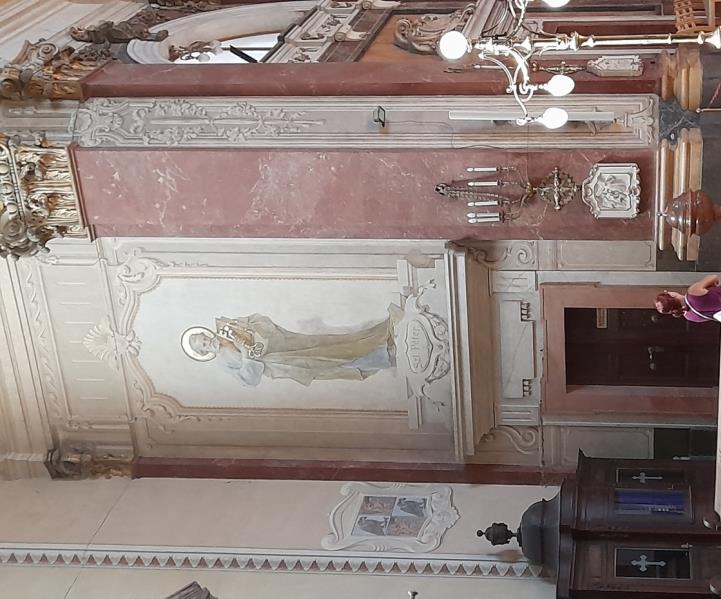 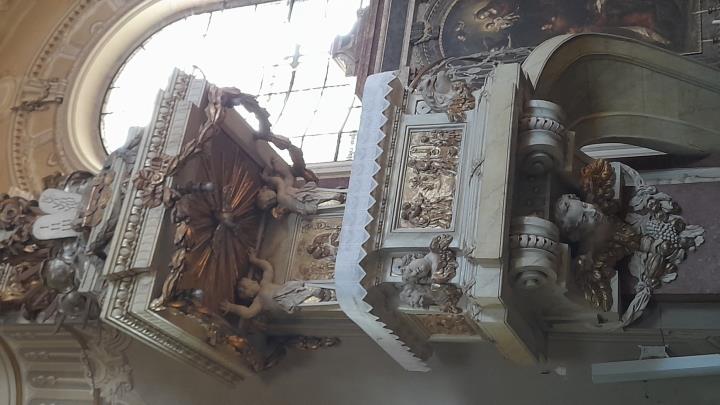 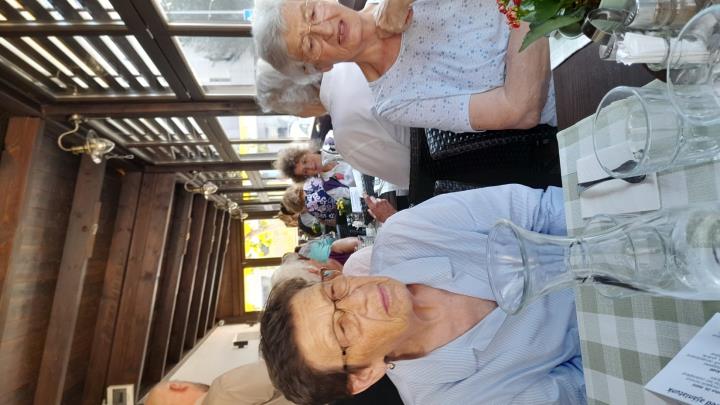 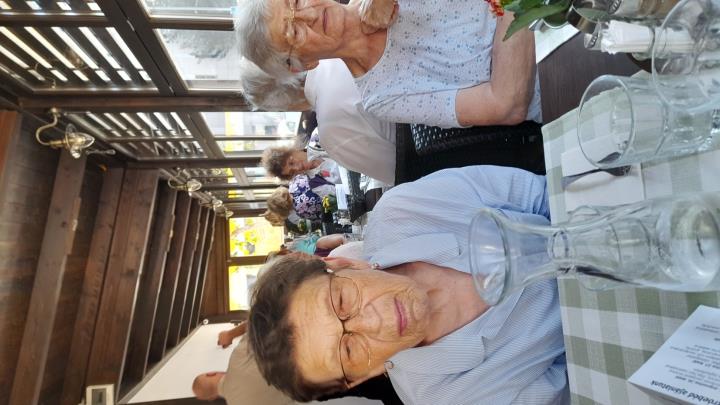 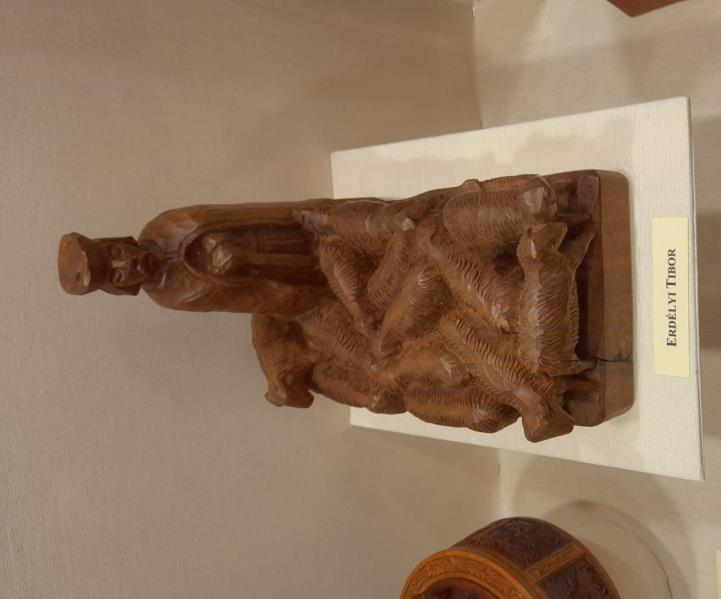 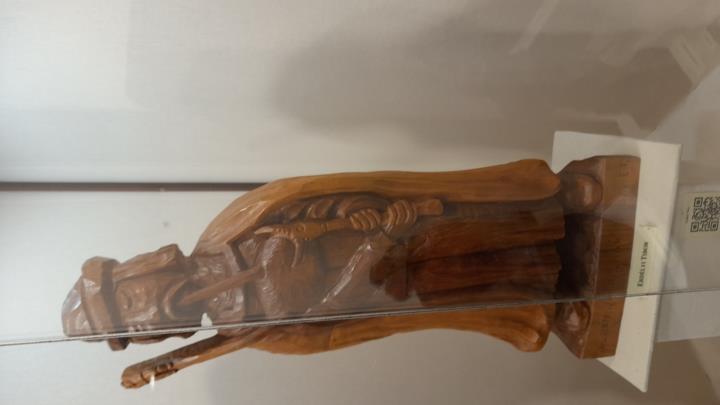 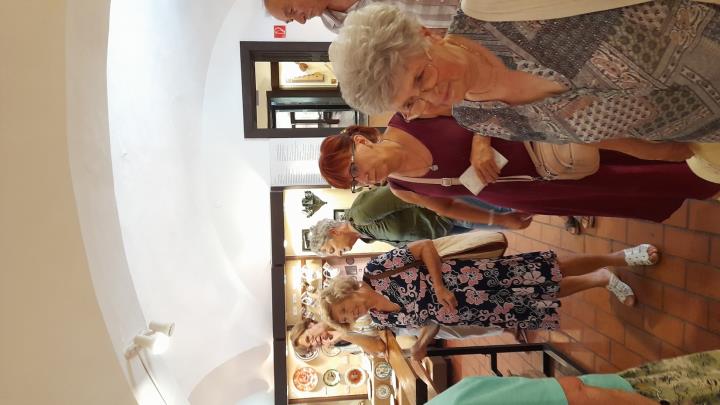 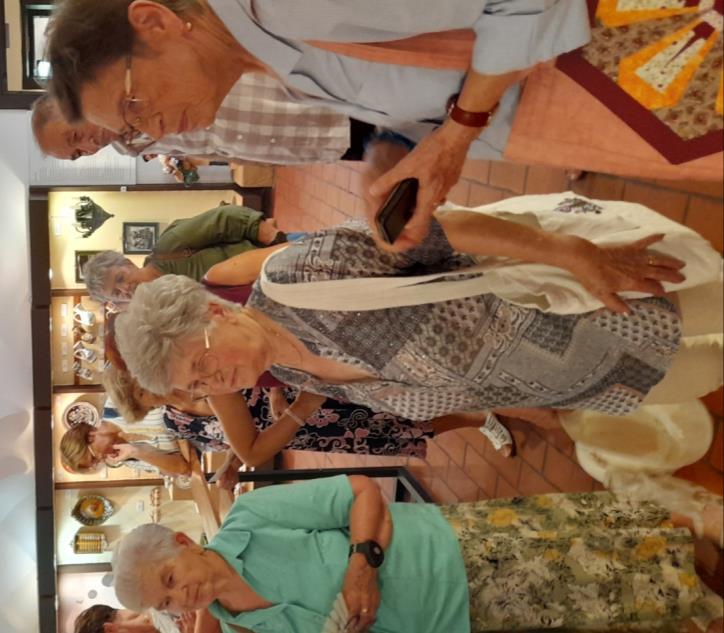 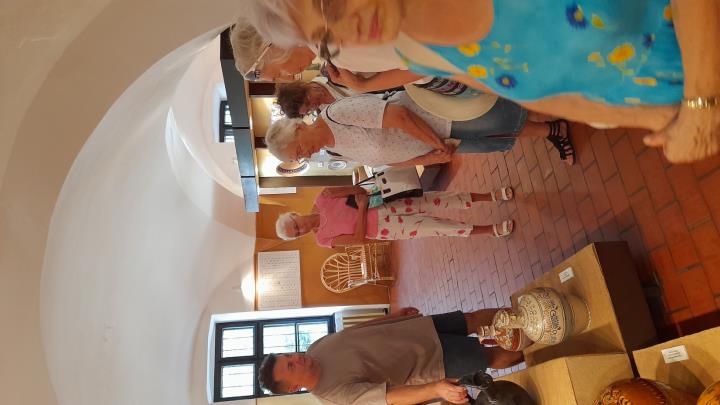 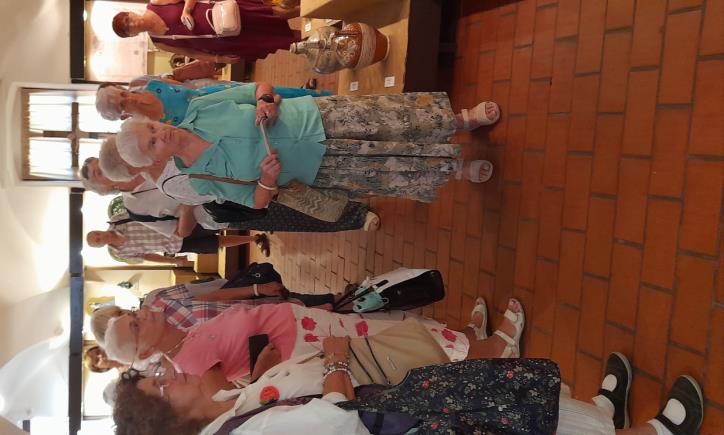 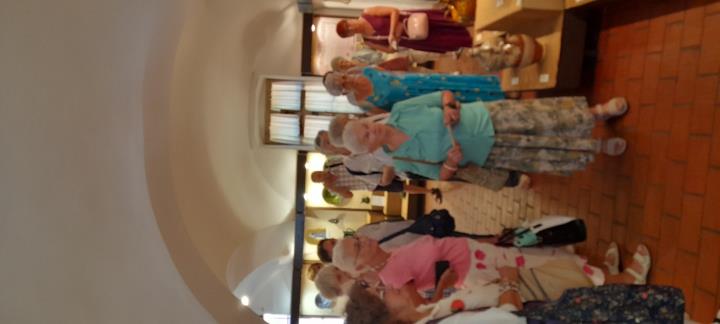 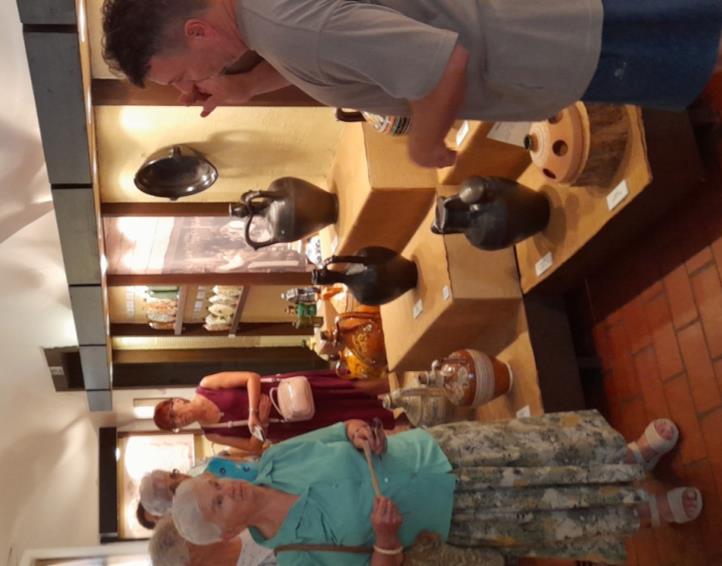 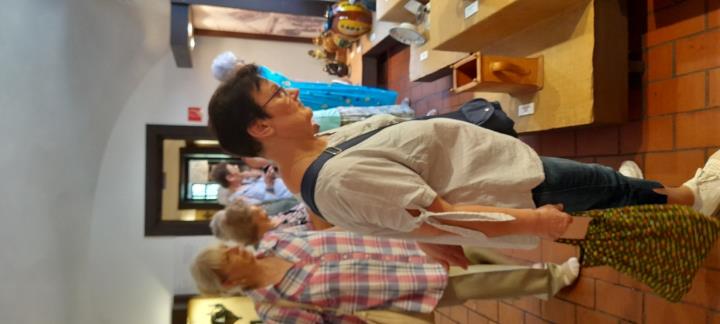 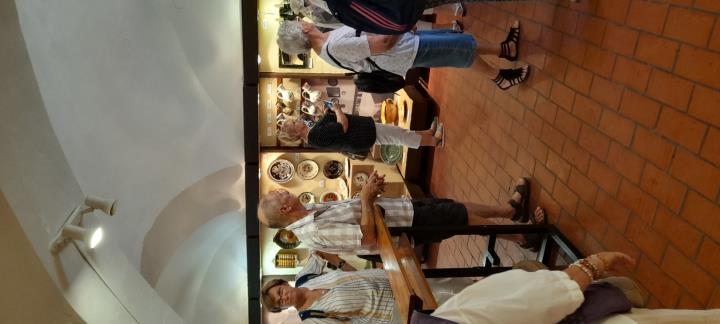 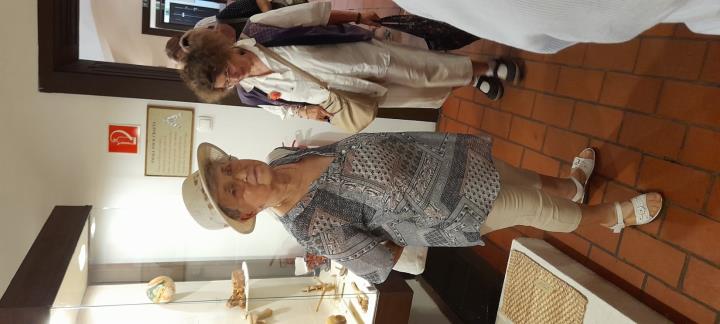 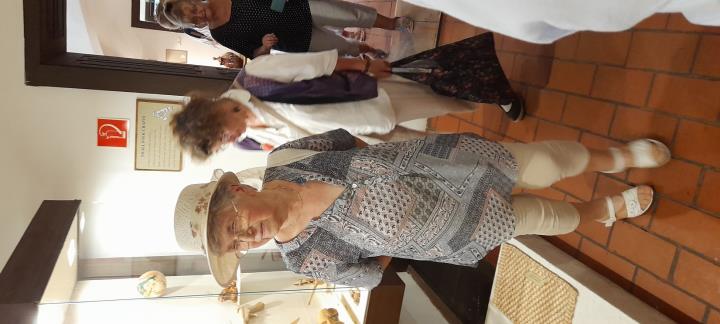 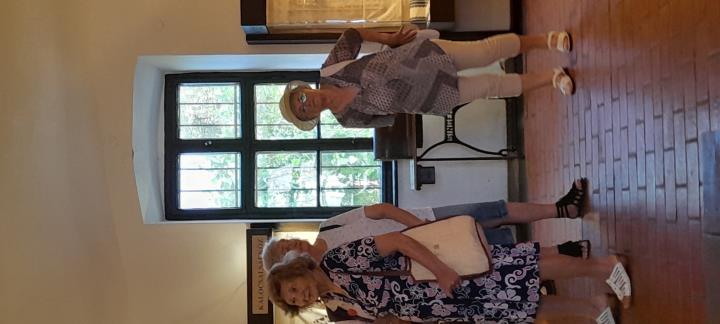 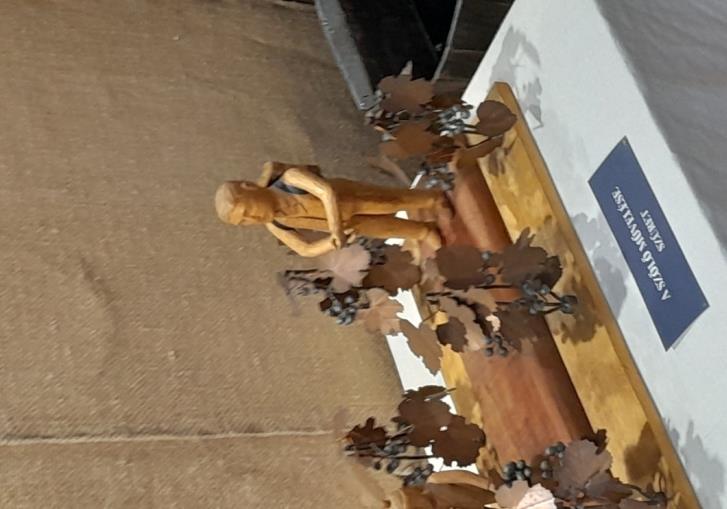 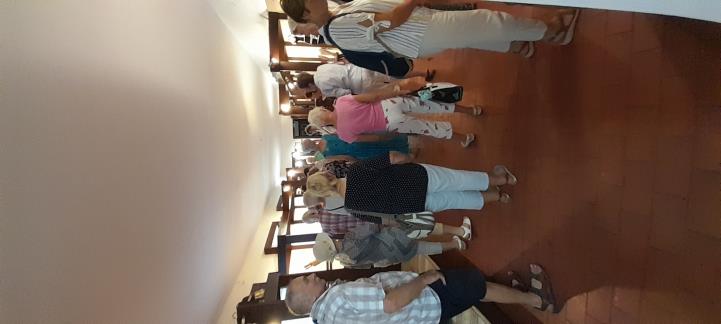 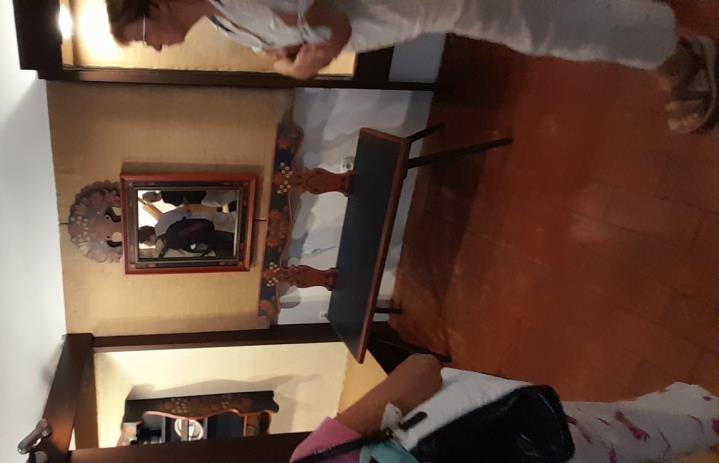 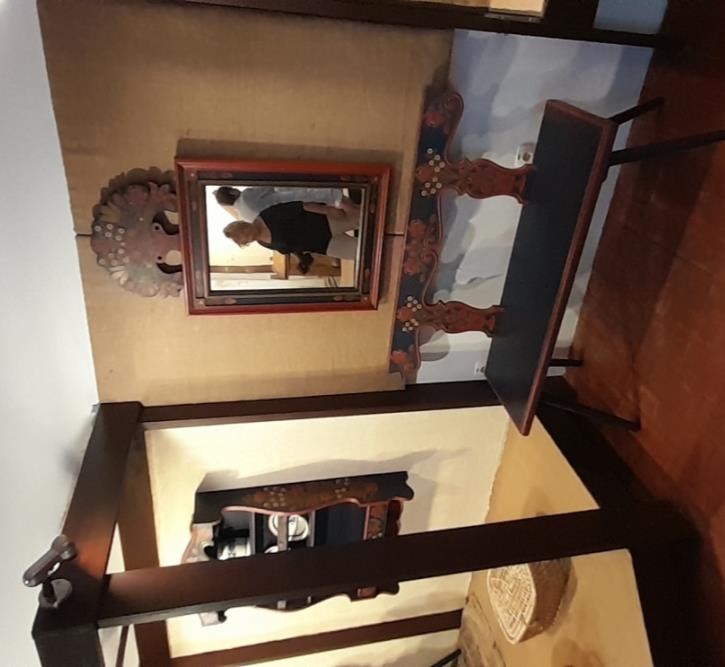 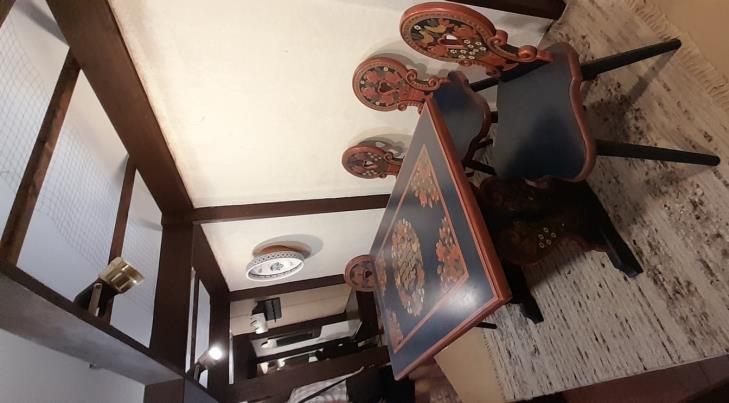 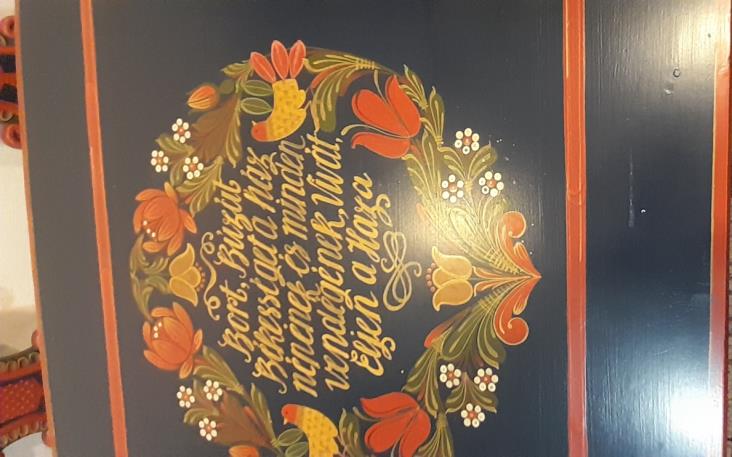 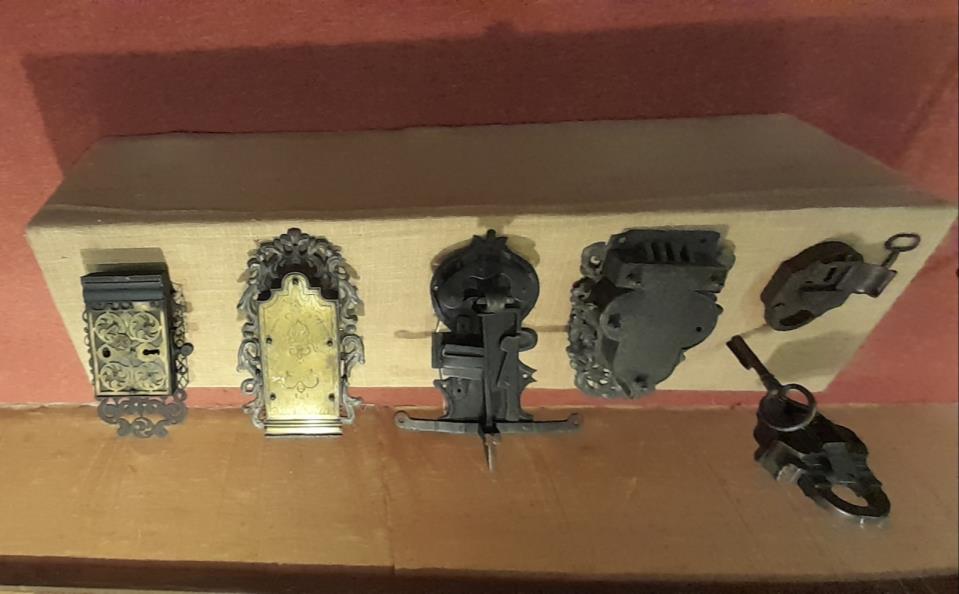 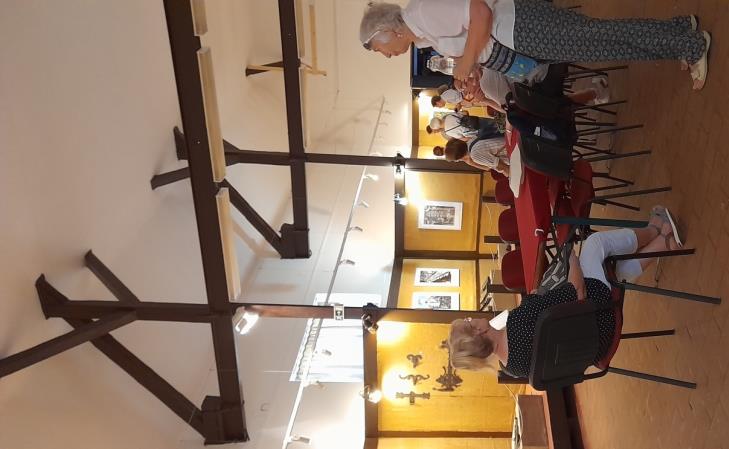 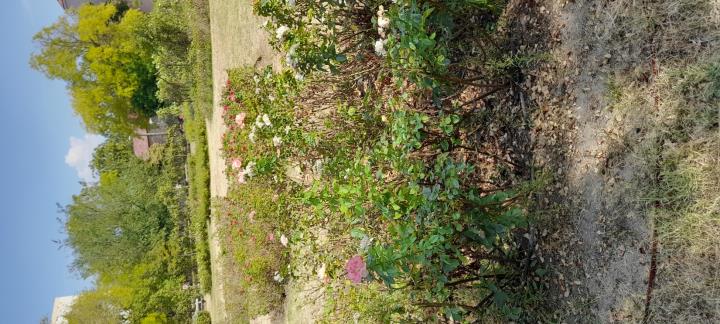 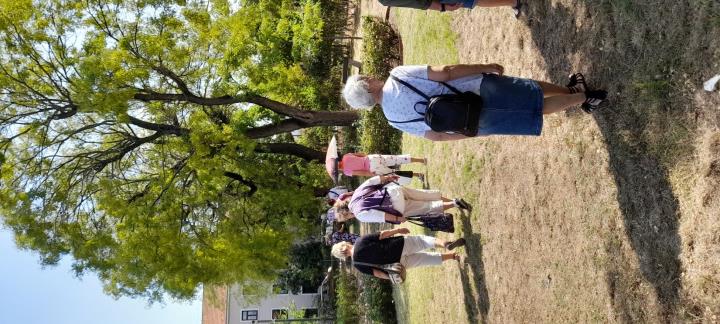 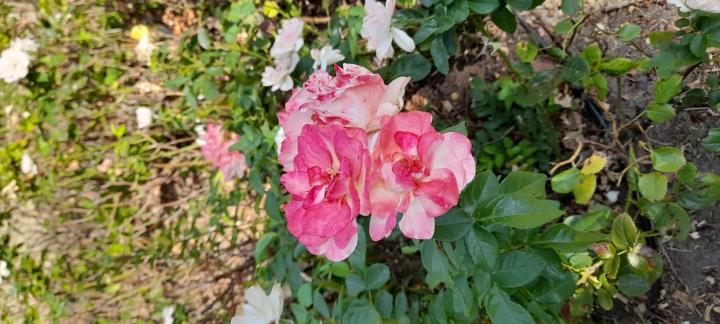 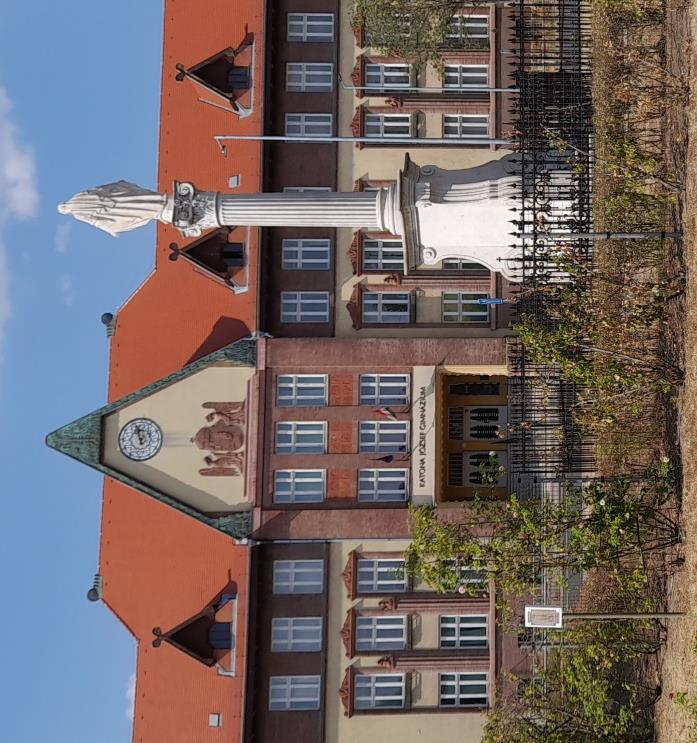 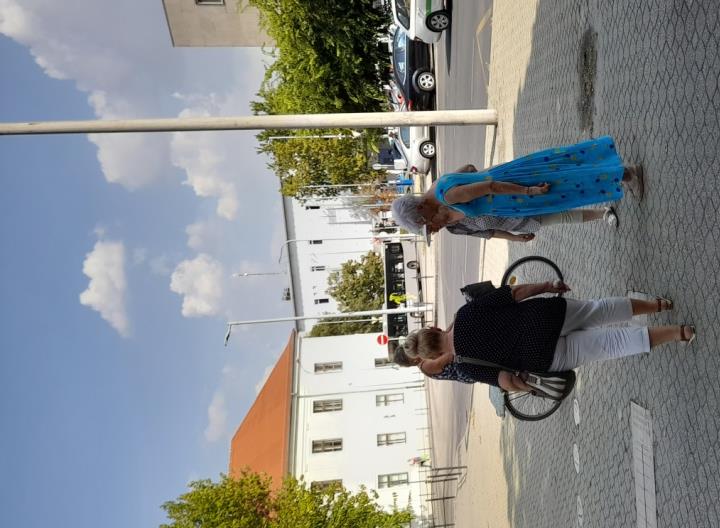 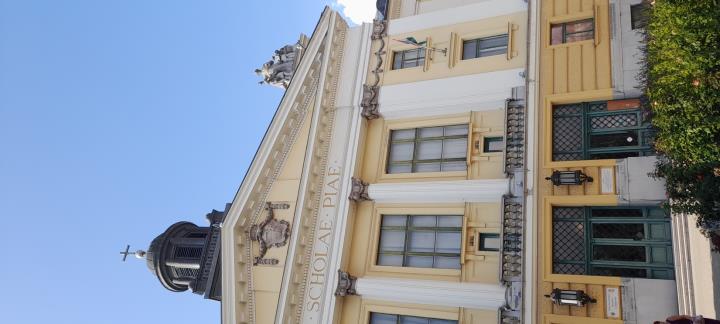 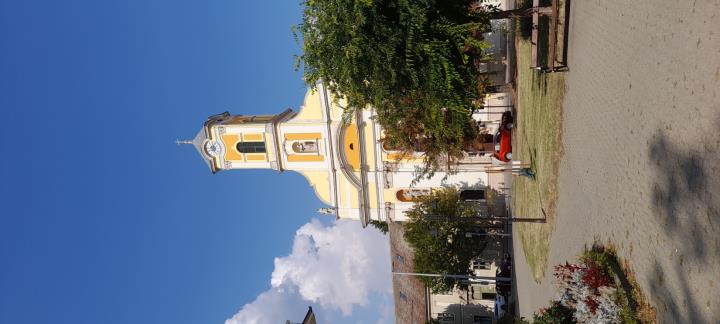 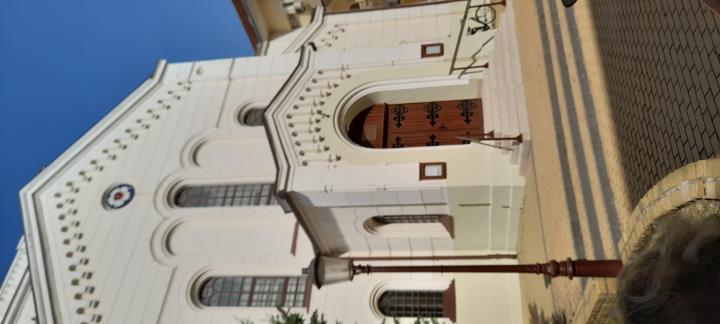 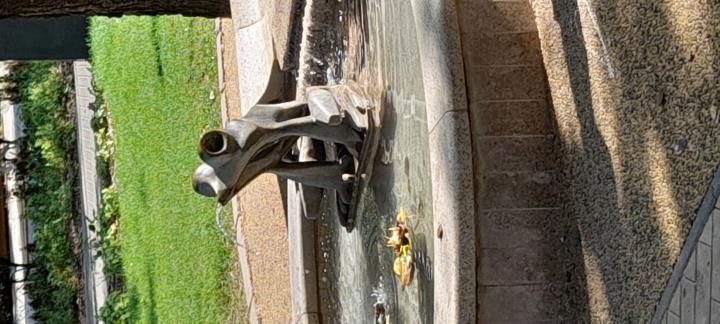 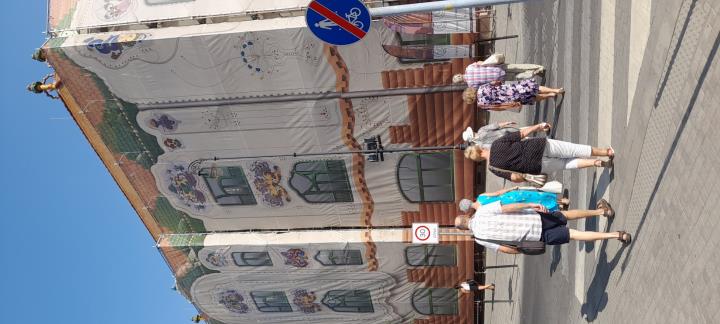 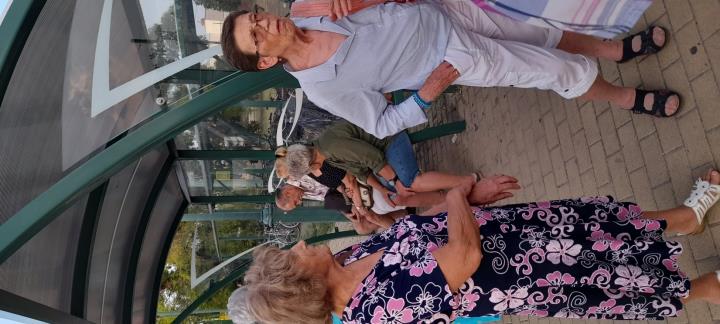 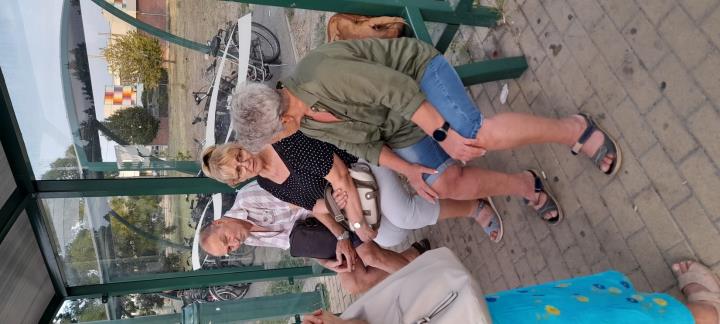 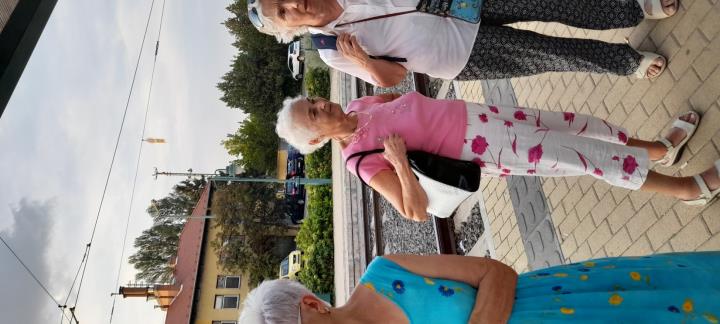 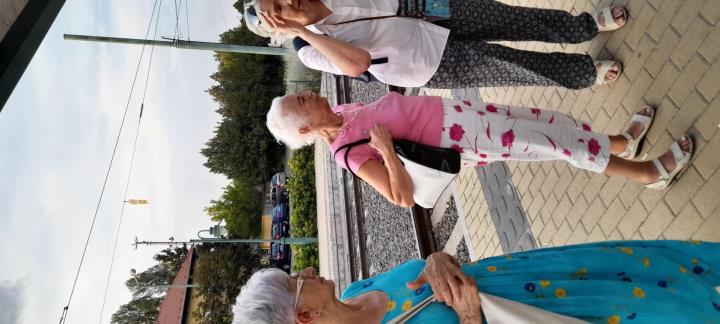 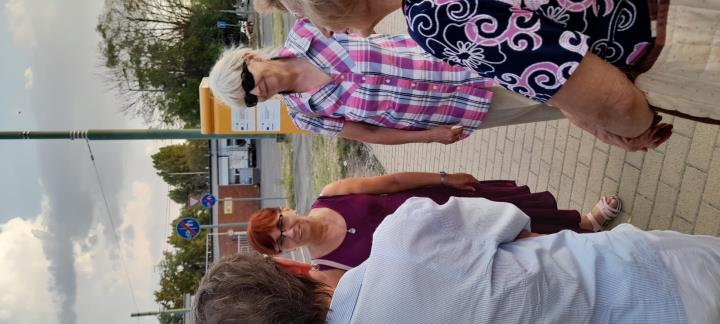